Mary Ellen Bivona (Henzel)12/31/1954 – 2/13/1985
12th Grade
9th Grade
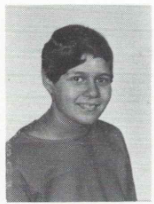 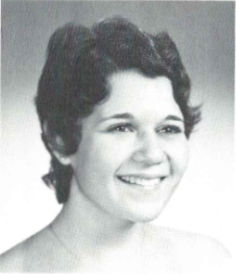 Magic Kingdom 1974
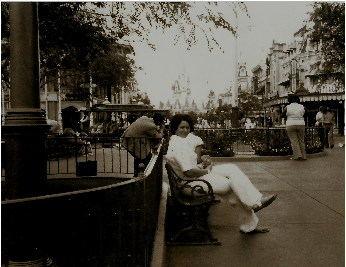 Mary Ellen Bivona (Henzel)
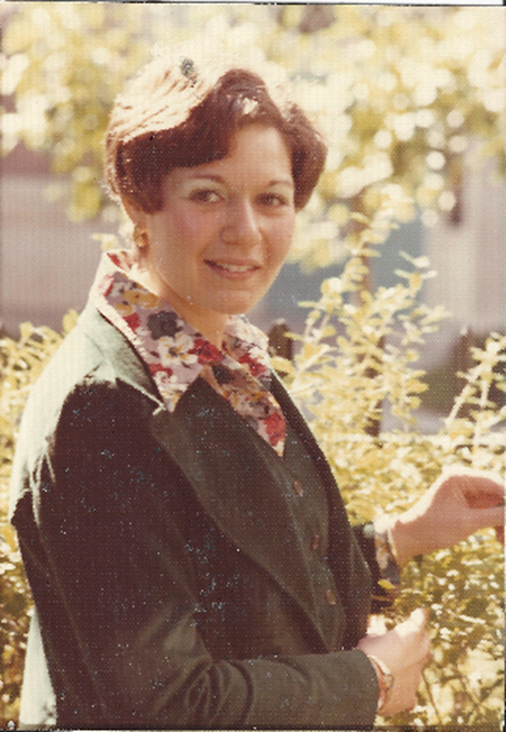 Mary Ellen Bivona (Henzel)
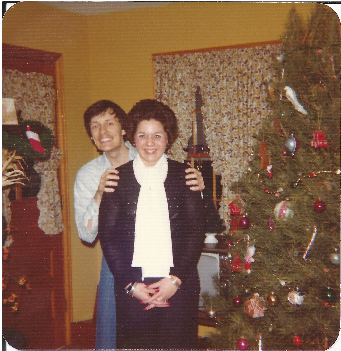 Mary Ellen with Grant Havis
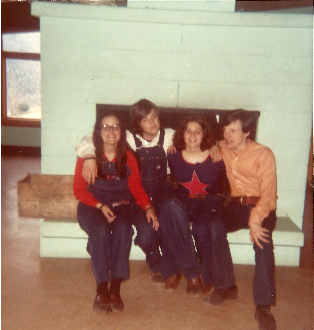 From Left to Right:
Lynn Haas
David Taylor
Mary Ellen Bivona
Grant Havis
Mary Ellen Bivona (Henzel)
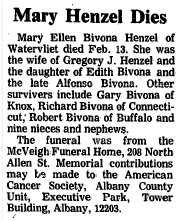 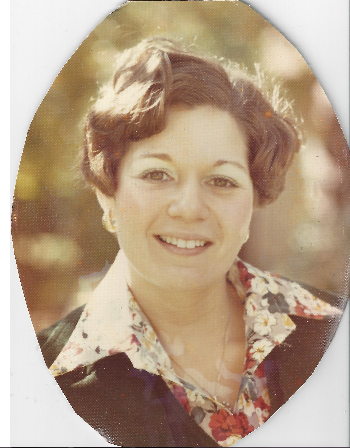 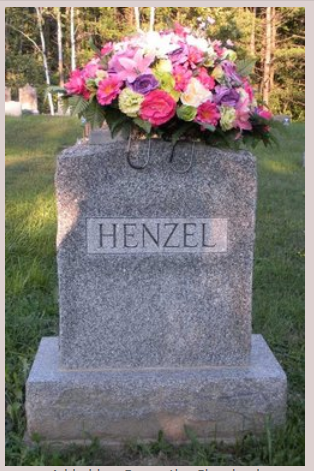 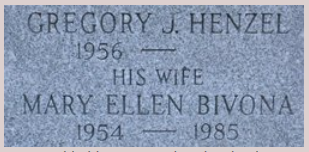